PHY 741 Quantum Mechanics 
12-12:50 AM  MWF  Olin 103

Plan for Lecture 29:
Chap. 18 in Shankar:    Time-dependent perturbation theory
Resonant phenomena
Sudden approximation
Adiabatic approximation
11/06/2017
PHY 741  Fall 2017 -- Lecture 28
1
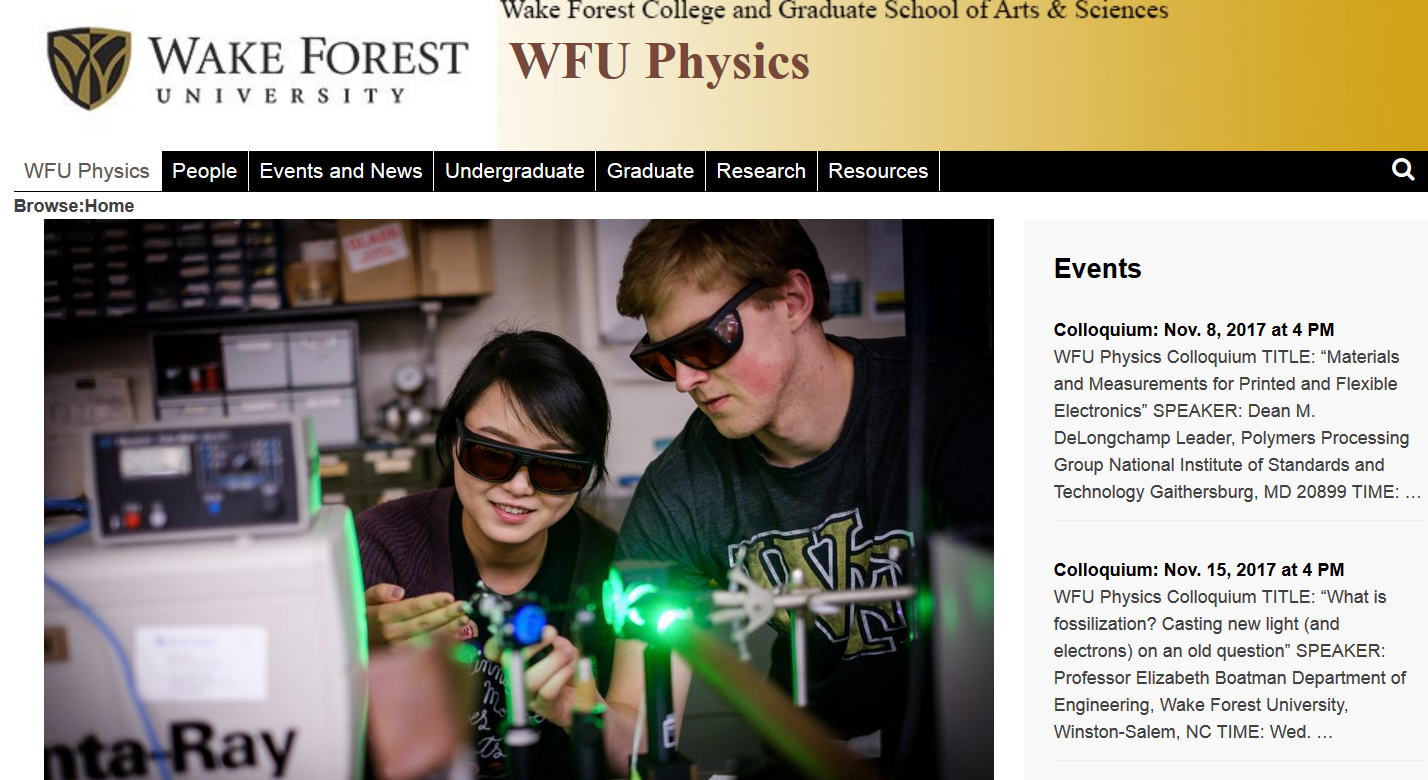 11/06/2017
PHY 741  Fall 2017 -- Lecture 28
2
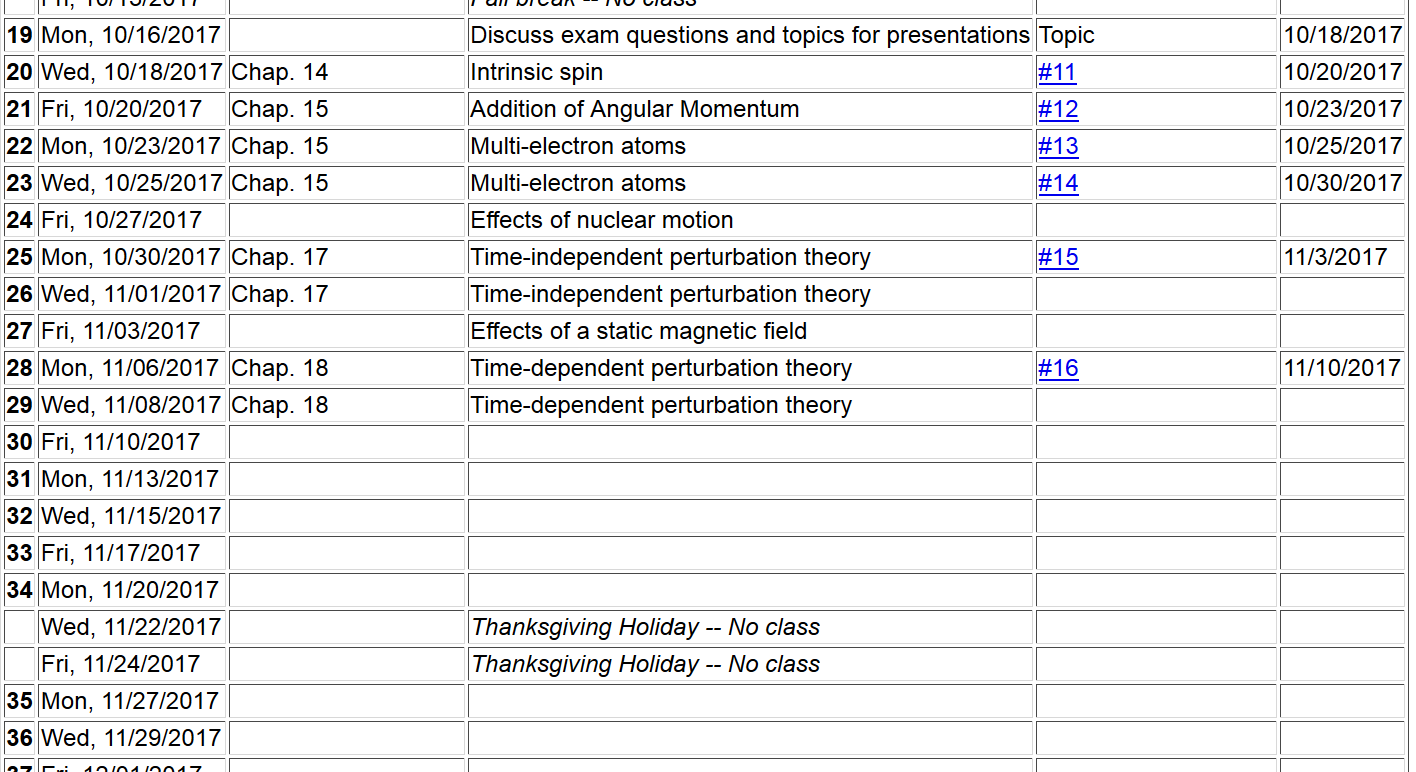 11/06/2017
PHY 741  Fall 2017 -- Lecture 28
3
Summary of time-dependent perturbation expansions
11/06/2017
PHY 741  Fall 2017 -- Lecture 28
4
Summary of time-dependent perturbation treatment -- continued
11/06/2017
PHY 741  Fall 2017 -- Lecture 28
5
Estimating the rate of transitions I  f
Fermi “Golden” rule
11/06/2017
PHY 741  Fall 2017 -- Lecture 28
6
Example
         H atom in presence of electric field
11/06/2017
PHY 741  Fall 2017 -- Lecture 28
7
11/06/2017
PHY 741  Fall 2017 -- Lecture 28
8
Summary of results for resonant transitions for H-like ion
              1s2p0
11/06/2017
PHY 741  Fall 2017 -- Lecture 28
9
Digression:   Notion of oscillator strength for transition between states   ln:
11/06/2017
PHY 741  Fall 2017 -- Lecture 28
10
Absorption of radiation in the case of photo emission
From: http://dlmf.nist.gov/33.2
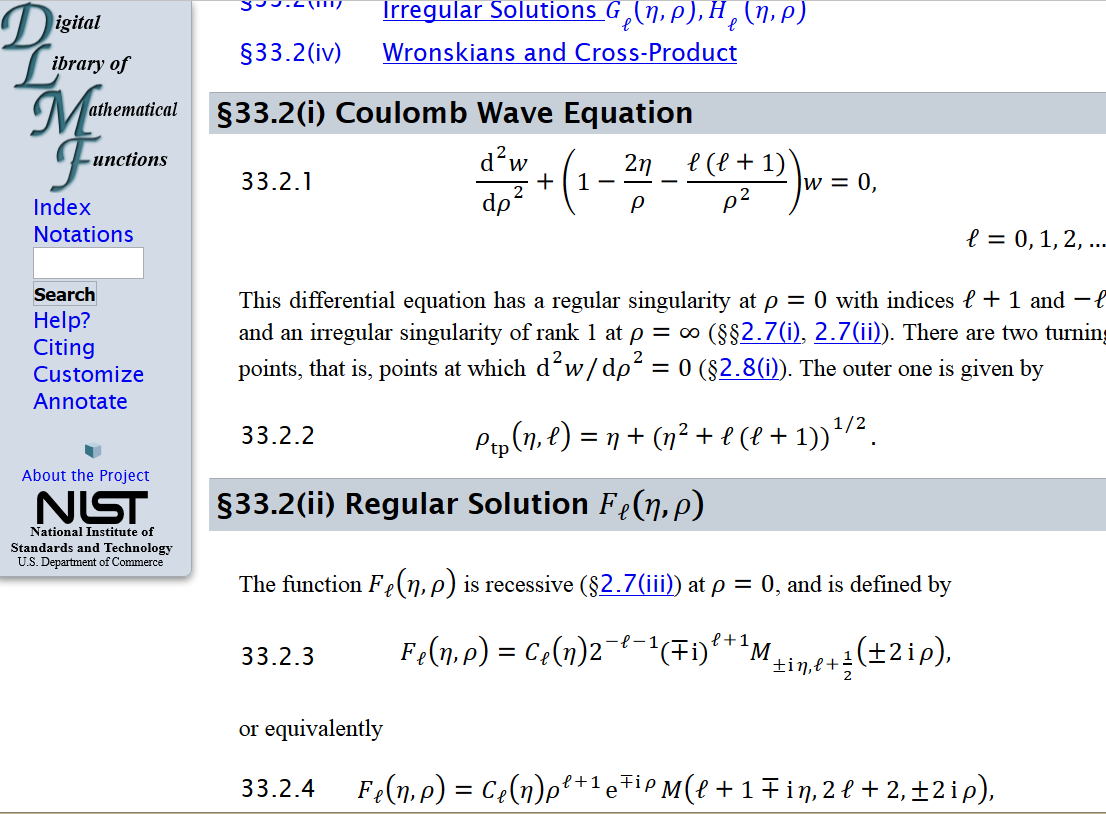 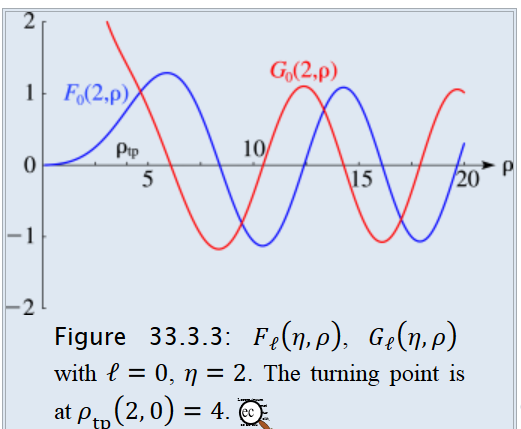 11/06/2017
PHY 741  Fall 2017 -- Lecture 28
11
Absorption of radiation in the case of photo emission
    approximating final state as a plane wave (Born approximation)
Note: In this case, it is necessary to modify the static electric field in order to account for electrodynamics …
11/06/2017
PHY 741  Fall 2017 -- Lecture 28
12
For a H-like ion in a beam of photons with flux S, it is convenient to define a cross section:
(Details:  Merzbacher, Quantum Mechanics, third ed. (1998)
11/06/2017
PHY 741  Fall 2017 -- Lecture 28
13
Sudden approximation

This method is useful when there is an abrupt change in the Hamiltonian of the system
This can happen when we have a nuclear process occur which is “sudden”  for the electronic states.    It is also a reasonable approximation for some X-ray core absorption processes.
11/06/2017
PHY 741  Fall 2017 -- Lecture 28
14
Sudden approximation -- continued
11/06/2017
PHY 741  Fall 2017 -- Lecture 28
15
Example of a H-like ion initially with ZA=2,
   transforming to one with ZB=1.
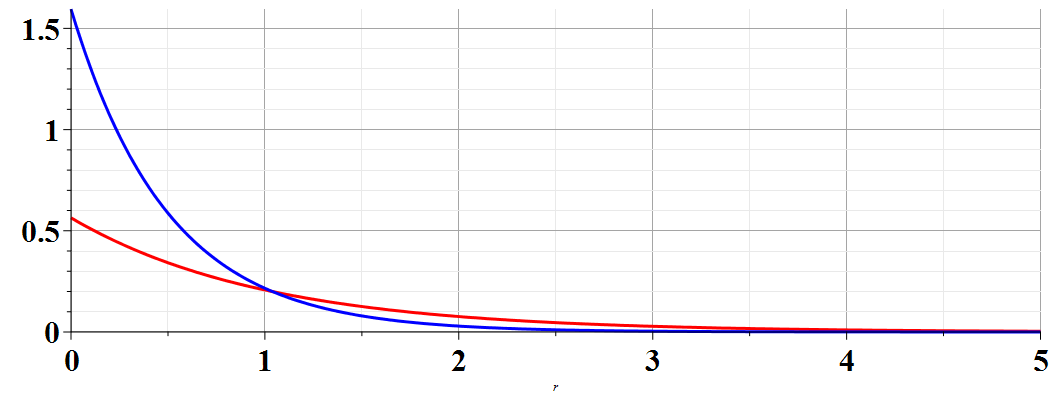 A
ZA=2
B
ZB=1
11/06/2017
PHY 741  Fall 2017 -- Lecture 28
16
Adiabatic approximation for treating Hamiltonians having a “slow” time-dependence --
11/06/2017
PHY 741  Fall 2017 -- Lecture 28
17
If we assume that we can determine the functions
11/06/2017
PHY 741  Fall 2017 -- Lecture 28
18